L’ÉDUCATION À LA SANTÉ SEXUELLE ET AUX DROITS HUMAINS PEUT-ELLE ÊTRE UNIVERSELLE ?
Dr Thierry Troussier

4ème Forum Mondial CMA - UNESCO – PARIS, 5-6 FEVRIER 2015
 fr : 3  / en : 1
Session internationale N°2
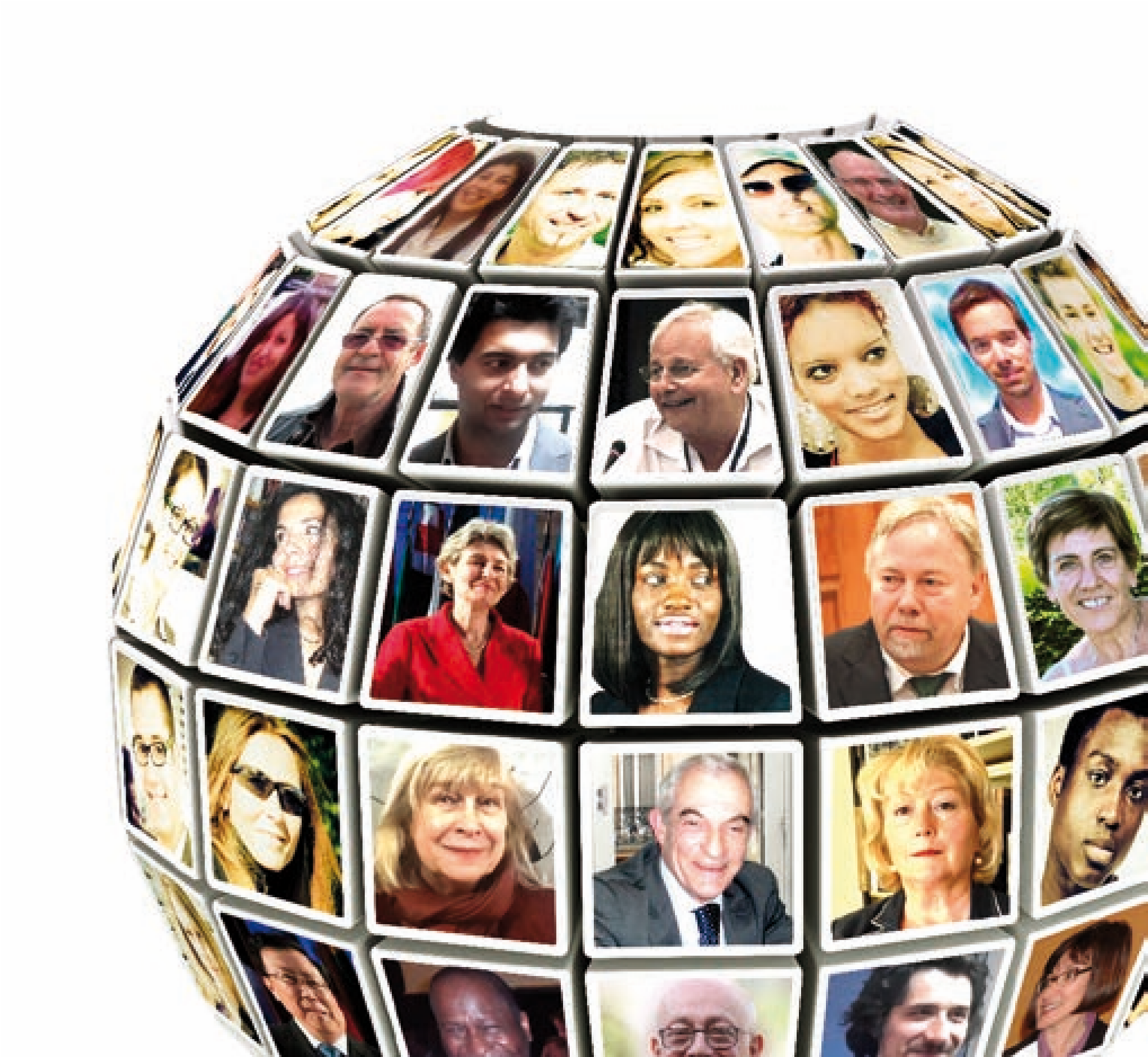 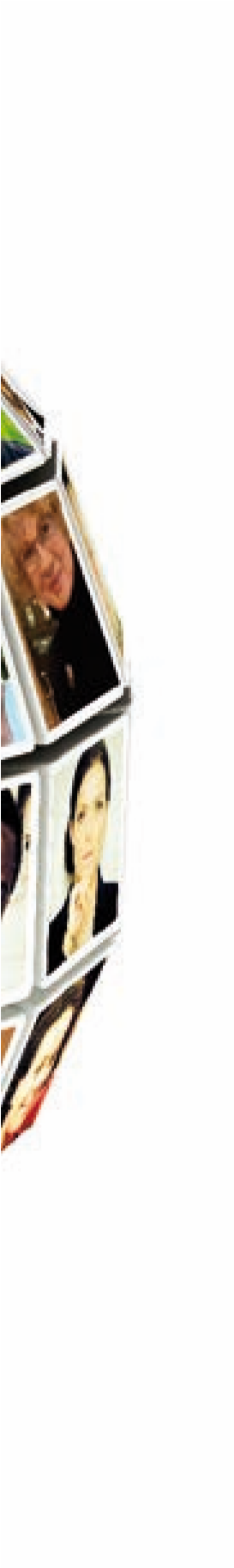 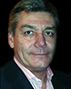 Thierry
TROUSSIER
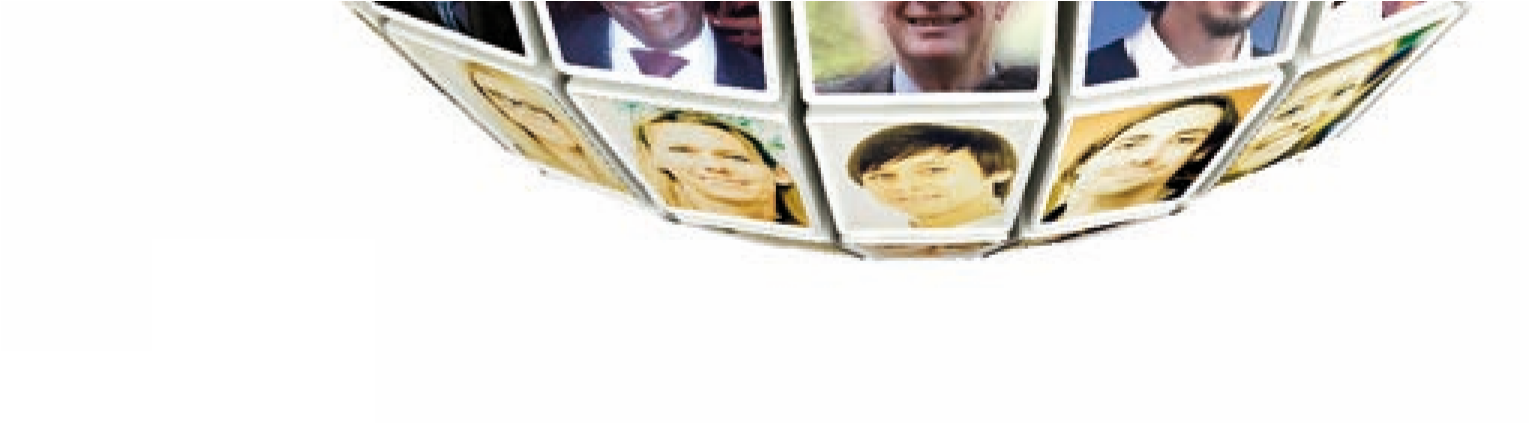 4e forum mondial/ 
4th world forum
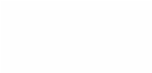 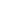 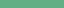 Responsable de la chaire UNESCO Santé Sexuelle et Droits Humains

Head of the UNESCO chair : Sexual Health and Human Rights
 fr : 3  / en : 1
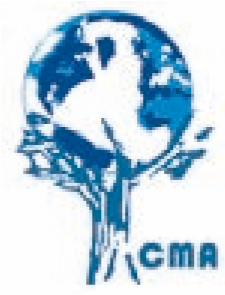 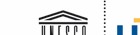 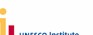 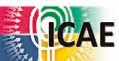 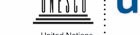 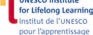 5
& 6 février
2015
Sous le patronage de la Commission nationale française
Paris UNESCO
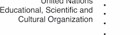 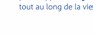 auprès de l’UNESCO
France
[Speaker Notes: ariane.rehel@cnam.fr]
Cadre de l’éducation à la santé sexuelle
Elle est fondée sur une approche constructive et globale des relations humaines, des comportements sexuels et de la reproduction, dans le respect des Droits Humains.
C’est un service de santé universelle qui bénéficie aux personnes à tous les âges de la vie et aux professionnels . 
Elle s’adapte à la diversité des contextes
Elle doit intégrer les freins et utiliser les leviers pour permettre le développement d’une éducation à la Santé Sexuelle et Droits Humains, accessible au plus grand nombre.
Santé sexuelle : définition de travail OMS 2006
La santé sexuelle est un état de bien-être physique, émotionnel, mental et social dans le domaine de la sexualité. Ce n'est pas seulement l'absence de maladie, de dysfonctionnement ou d'infirmité.  La santé sexuelle requiert une approche positive et respectueuse de la sexualité et des relations sexuelles, ainsi que la possibilité d’avoir des expériences sexuelles qui soient sources de plaisir et sans risque, libres de toute coercition, discrimination ou violence.  Pour atteindre et maintenir la santé sexuelle, les droits sexuels de toutes les personnes doivent être respectés, protégés et réalisés.
Santé reproductive : définition ICPD 1994
La santé reproductive est un état de complet bien être physique , mental et social, le bien-être et non pas simplement l'absence de maladie ou d'infirmité , dans toutes les questions relatives au système de reproduction et de ses fonctions et processus . La santé reproductive implique donc que les gens .... ont la capacité de se reproduire et la liberté de décider si , quand et comment souvent de le faire ».
Les Droits sexuels (PAHO, OMS, WAS, 2000)
"Les droits de l'homme sont propres à tout être humain. Cependant, leur reconnaissance ne crée pas des droits en soi. Les droits de l'Homme sont au delà des valeurs culturelles. Si une culture particulière a des pratiques qui vont à l'encontre des droits de l'Homme, elle doit être modifiée, comme dans le cas des mutilations génitales des femmes (…)  L'approche en termes de droits de l'Homme a déjà été développée à propos de la promotion de la santé reproductive. La protection de la santé étant un droit de l'Homme fondamental, il en découle que la santé sexuelle repose sur des droits sexuels."
Comportement sexuel responsable
"Le comportement sexuel responsable est exprimé aux niveaux individuel, interpersonnel et communautaire. Il comprend l'autonomie, la réciprocité, l'honnêteté, le respect, le consentement, la protection et la poursuite du plaisir et du bien-être. Une personne qui revendique un comportement sexuel responsable ne cherche pas à nuire et s'abstient d'exploiter, de harceler, de manipuler et d'exprimer de la discrimination envers les autres. Une communauté favorise des comportements sexuels responsables en fournissant  les connaissances, les ressources et en défendant les droits dont les individus ont besoin pour avoir une telle conduite." (PAHO/OMS, WAS, 2000)
Quels sont les points communs dans ces domaines ?
Les comportements sexuels

L’environnement des relations sexuelles

Les inter actions des relations sexuelles : le physique, la reproduction, les émotions, le mental
Facteurs agissant sur la SSR
Sexualité basé sur l’autonomie, le bien être et la réalisation, la promotion et protection des Droits Humains
Résultats en santé sexuelle
Résultats en santé reproductive
Résultats commun
Niveau INTERMEDIAIRE : les environnements locaux, les communautés sociales, les cultures (normes et valeurs), les facteurs économiques et politiques
Niveau MACRO : législation et son application dans la société, la pauvreté, les inégalités de genre de sexe, les exclusions et discrimination, la migration et la mobilité ;
Niveau MICRO : les facteurs biologiques, le sexe , la santé physique et mentale , l'orientation sexuelle , la race, âge, le genre, les réseaux sociaux et leur expérience personnelle, la perception de son efficacité, de son autonomie de son statut de malade
Les principes directeurs et les composants de l’éducation à la santé sexuelle – réf. UNESCO
L’éducation sexuelle : 
Est une composante essentielle d’un programme scolaire de qualité
Est une riposte globale au SIDA 
Est un aspect fondamental de la vie humaine et comporte des dimensions physiques, psychologiques, spirituelles, sociales, économiques, politiques et culturelles. 
Doit faire référence au genre. 
Doit être diversifiée, les comportements sexuels varient considérablement  d’une culture à l’autre et au sein d’une même culture
Les principes directeurs et les composants de l’éducation à la santé sexuelle – réf. OMS
L’éducation à la santé sexuelle :
est adaptée au niveau de développement et capacités intellectuelles de ses destinataires, 
est fondée sur une approche des droits humains 
est fondée sur une conception holistique du bien-être
est fondée sur l’égalité́ des sexes, l’autodétermination et l’acceptation de la diversité́
contribue à une société́ équitable
est basée sur des d’informations précises et scientifiques
favorise la réflexion sur la sexualité́, et diverses normes et valeurs
soutient la capacité́ de construire des relations basée sur respect mutuel 
favorise la capacité́ à communiquer au sujet de la sexualité́, des émotions et des relations, et permet l’acquisition du langage nécessaire.
Recommandations de la CIPD (14 février 2014 )
Les nouvelles dispositions relatives aux Droits de l’Homme et à l’éducation sexuelle, ont obtenu un consensus par 179 gouvernements sur le respect des Droits de l’Homme et de la dignité de l’individu, et notamment pour les femmes et les filles, l’égalité des droits avec les hommes et l’accès de tous et toutes aux soins de santé et aux droits en matière de sexualité et de procréation sont une condition préalable du développement durable. 
Cette proposition d’aborder systématiquement les rapports sociaux de genre et l’apprentissage aux relations interpersonnelle  en regard de l’application des Droits de l’Homme est un principe universel.
Les leviers
Contexte politique favorable / VIH - IST 
Tradition d’éducation sexuelle, dans les établissements scolaires 
Sensibilisation préalable des professeurs et des communautés 
Partenariats entre les ministères de l’éducation et de la santé, et ONG 
Participation d’organisations et de groupes qui représentent les jeunes
Processus collaboratifs pour l’examen des programmes scolaires 
ONG prêtes à promouvoir un programme complet d’éducation sexuelle
Identification et l’implication active d’« alliés » parmi les décideurs 
Appui à la formation continue et à la diffusion de matériels appropriés
Possibilité de disposer d’un soutien technique adéquat : ONG, réseaux
Implication des jeunes dans la sensibilisation des parents, enseignants
Participation des décideurs er à la mise en œuvre des programme
Suppression des obstacles empêchant de dispenser un programme complet d’éducation sexuelle .
Les freins et les résistances
Les freins liés à l’individu :
Les personnalités, les cultures, les croyances dans les traditions 
La connaissance, la psyché et les enjeux affectifs
Les périodes de changement des enfants et des  jeunes 
Le manque d’estime de soi en lien avec les modifications du corps 
Les maladies au long cours,
Les histoires familiales difficiles (violence),
Les  handicaps psycho-sociaux.
Les freins liés aux facteurs environnementaux :
les violences de genre, les mariages précoces, le non accès aux soins 
L’environnement tel (situations d’urgence, territoires en guerre)
Les exclusions sociétales et les discriminations
Les interdits culturels ou religieux  
législation non respectueuse des Droits Humains
Les principes universels
Il est certain que des fondamentaux universels en matière des Droits Humains appliqués à l’éducation à la sexualité doivent enseigner les principes de base sur  « la vie familiale et relations interpersonnelles; culture et sexualité; protection et jouissance des droits de l’homme et autonomie; non-discrimination, égalité et rôle respectif de l’homme et de la femme; comportement sexuel; violence sexuelle et sexiste et pratiques nocives » (CIPD 2014).
Les Droits sexuels sont fondés sur (WAS - 2014)
Les droits de l’Homme universels, déjà reconnus par des déclarations et traités internationaux et régionaux sur les droits de l’Homme, des constitutions et des lois nationales, des normes et des principes relatifs aux droits de l’Homme, et par les connaissances scientifiques relatives à la sexualité humaine et à la santé sexuelle.
La liberté et la dignité inhérentes à chaque individu et sur l’égalité de tous, et qu'ils s'inscrivent dans un engagement en faveur de la protection des individus et contre les préjugés.
Questions et perspectives
Comment adapter ces concepts et principes pour les rendre universels ? 
Comment rendre accessible, acceptable et efficace cet enseignement  à tous les jeunes et plus particulièrement à ceux qui cumulent les vulnérabilités ?
Comment adapter certains aspects des dimensions liées à la sexualité en fonction des contextes : 
dimensions physiques entre plaisir et jouissance?
Dimensions émotionnelles entre amour et amitié ? 
Dimensions mentales et spirituelles entre sacré et sens à l’acte ?
Dimensions sociales entre tradition et évolution ?
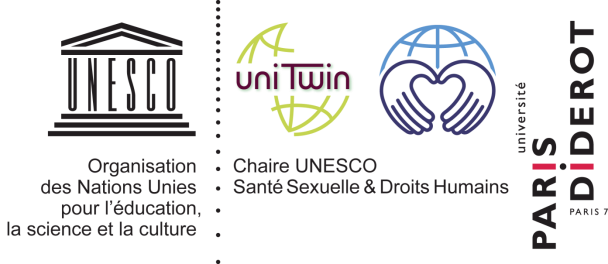 Contact :Chaire UNESCO Santé Sexuelle & Droits Humains 17, rue DavalF-75011 Paris
www.santesexuelle-droitshumains.org
18